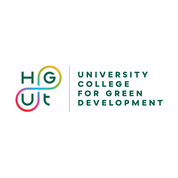 Community Development
Rhys Evans
HGUt
2022
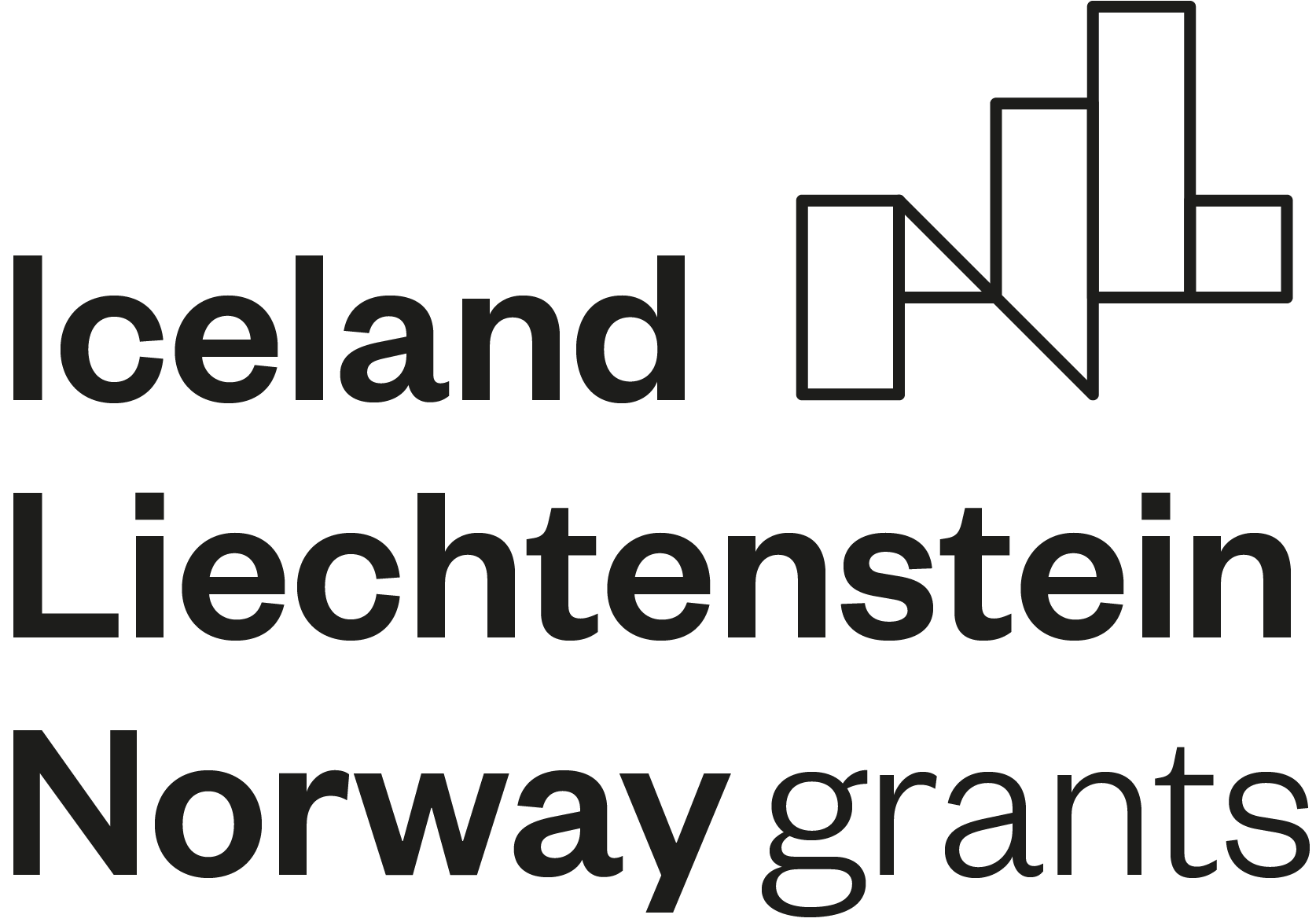 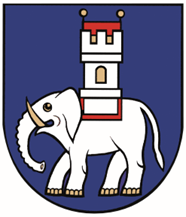 Community Development????
What do we mean by this?
It is a field of study
It is a set of practices
It is something which matters in individual people’s lives

What is Community?

What is Development?
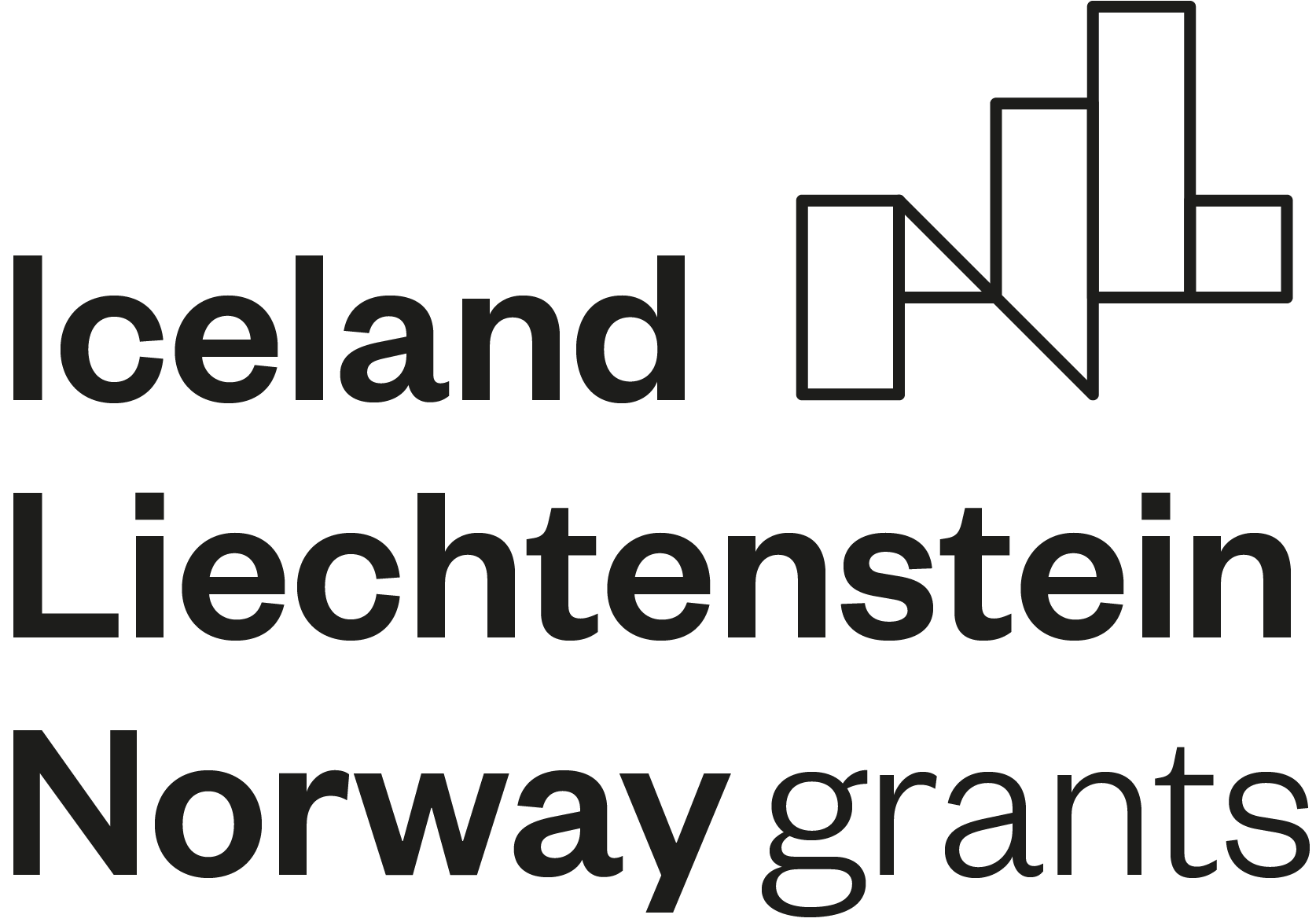 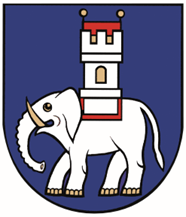 Community
What is Community?

There is never ONE community!  So we often say ‘communities’

There are two types of community:
Spatial or Geographic Community
Communities of Affect, or Communities of Feeling
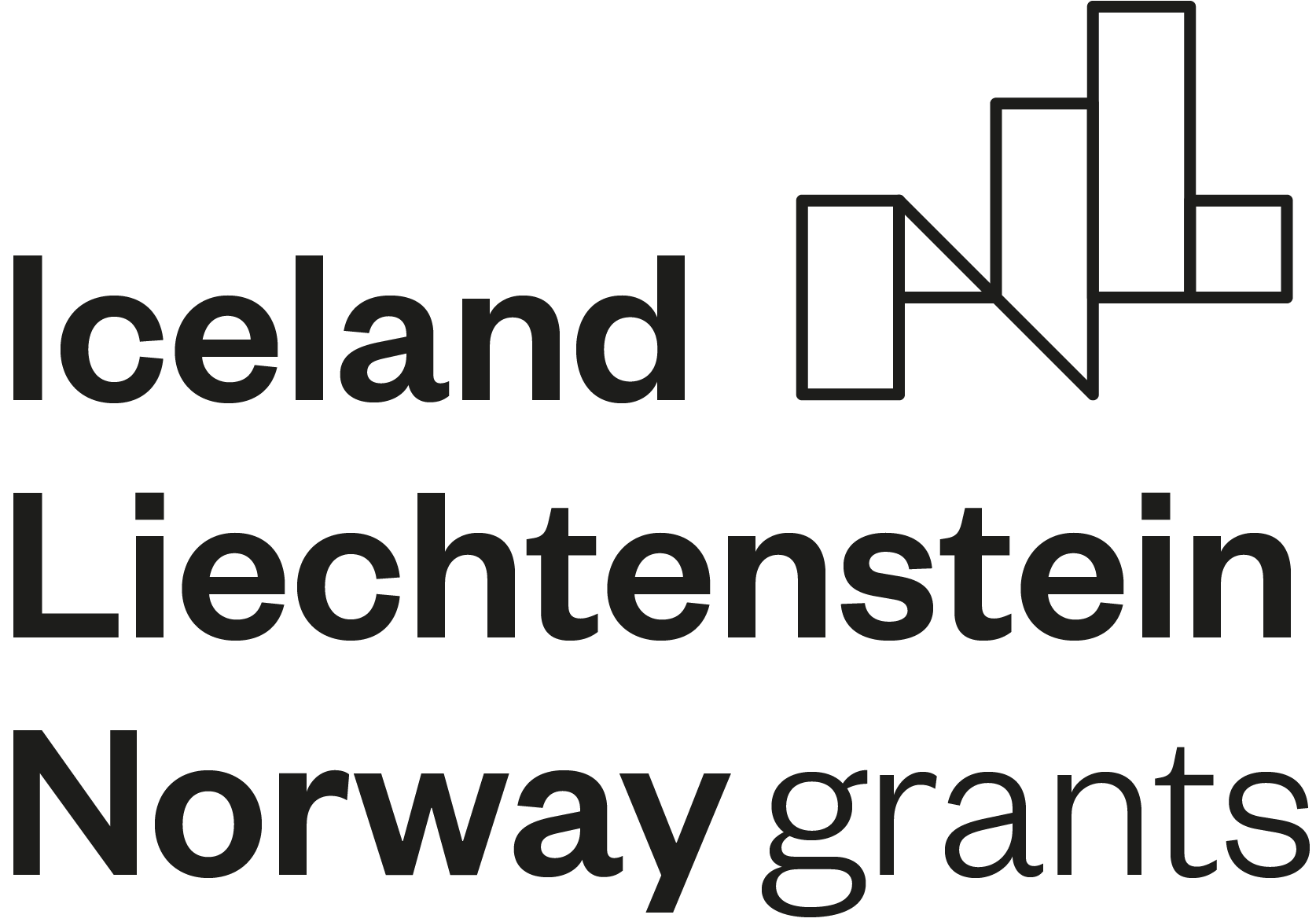 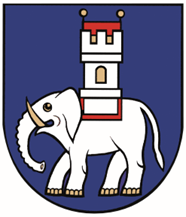 Geographic community
Located somewhere
Varying definitions – local, regional, national
Size and scale matter as to how the community works within itself, and how it holds beliefs and identity.
Large scale tends to require simpler definitions of identity in order to encompass diversity
Small scale is the level at which people inter-act with each other

Geographic communities tend to be made up of multiple smaller communities, nested within each other
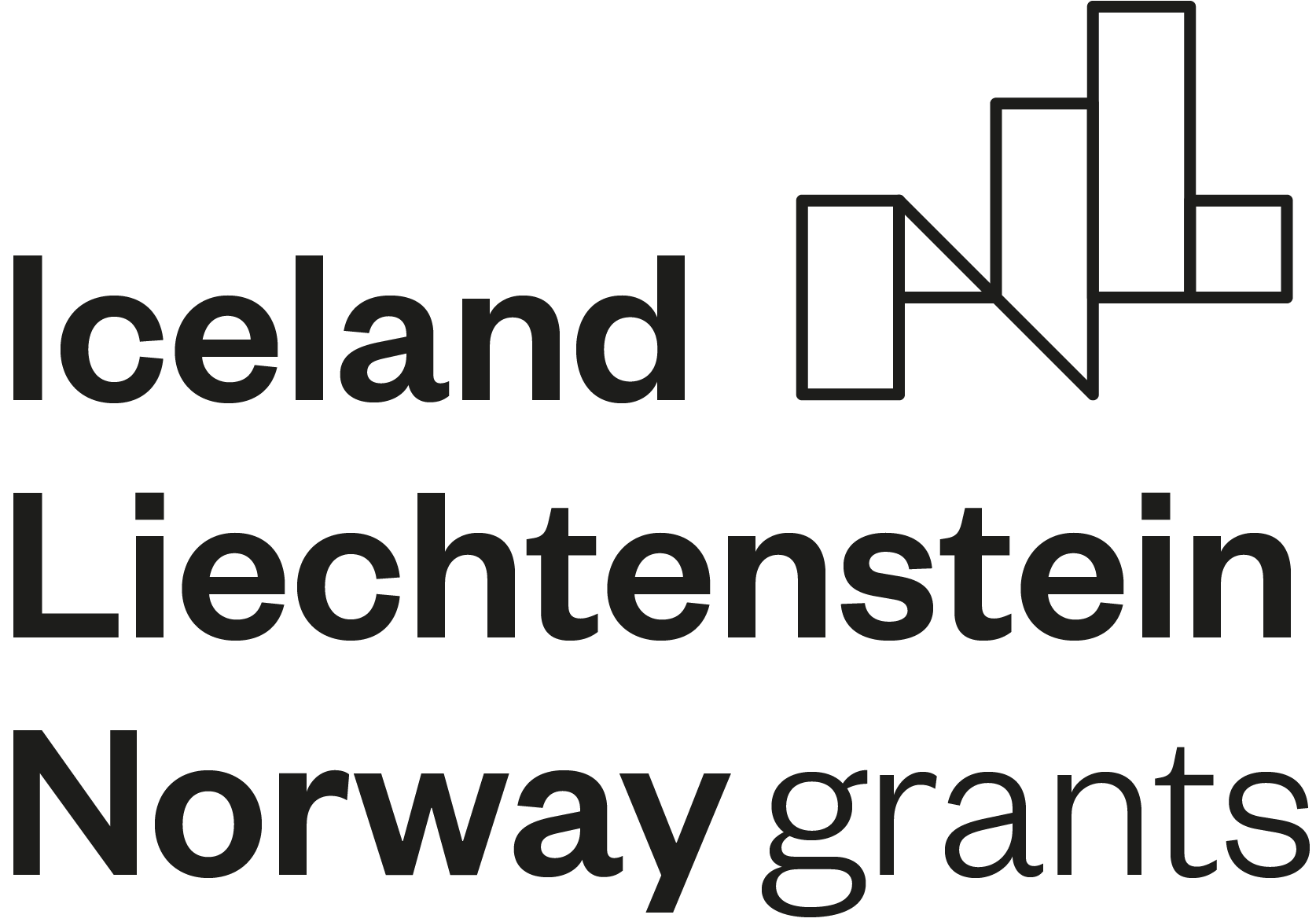 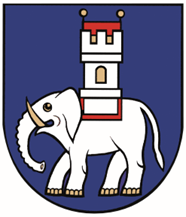 Communities of Affect
Communities to which we belong
Voluntary membership – not born there
Can be across a very wide range of things – from vocation to music
We can belong to multiple of these communities at once
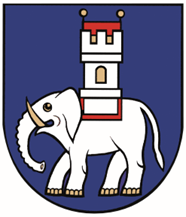 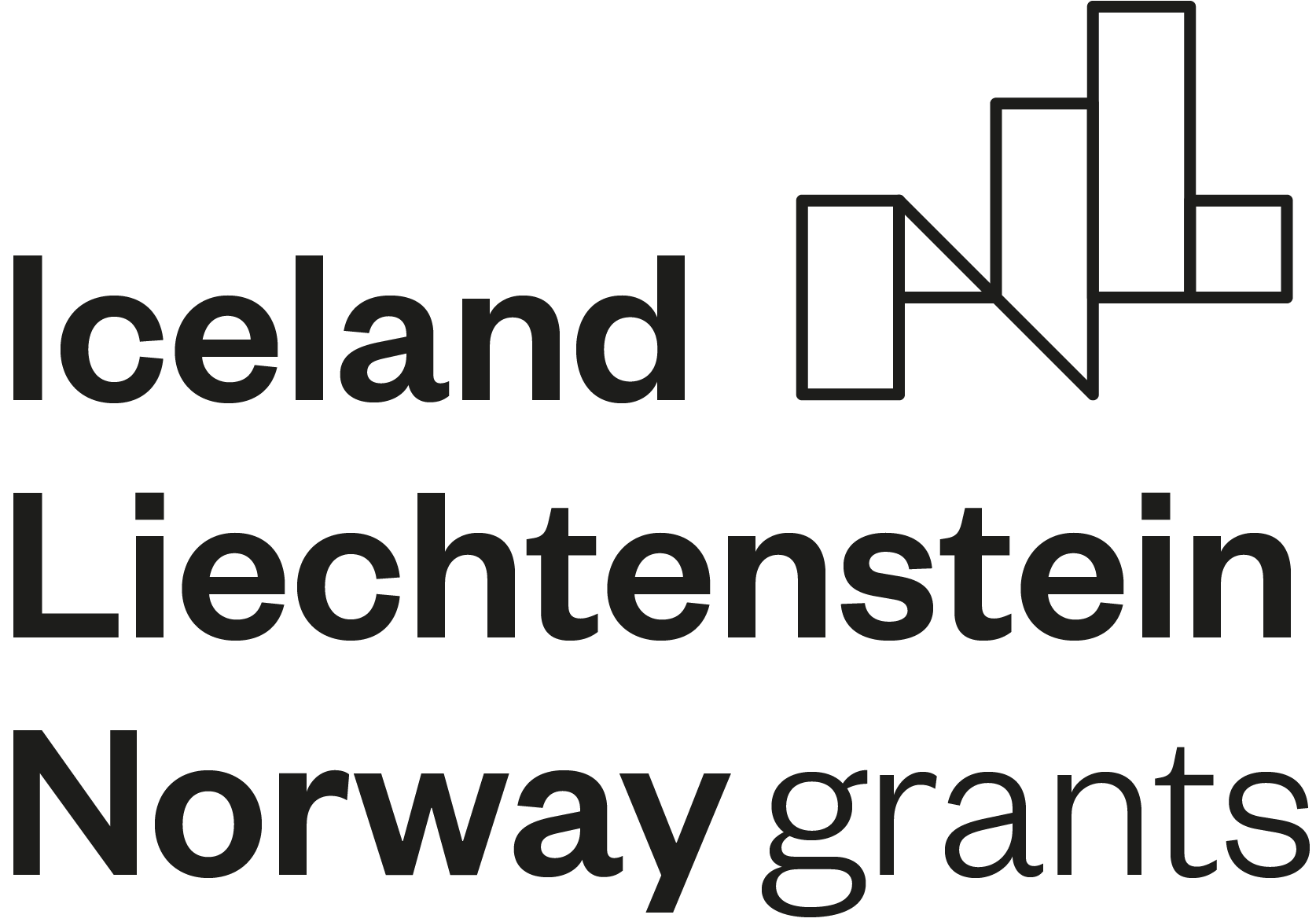 The two types of communities interact with each other in multiple ways
One ‘community’ can be hegemonic within a wider spatial community
Others can be disenfranchised
Each forms the other, even in their differences (communities often employ “Othering” to create their own sense of identities
i.e. The City and the Countryside
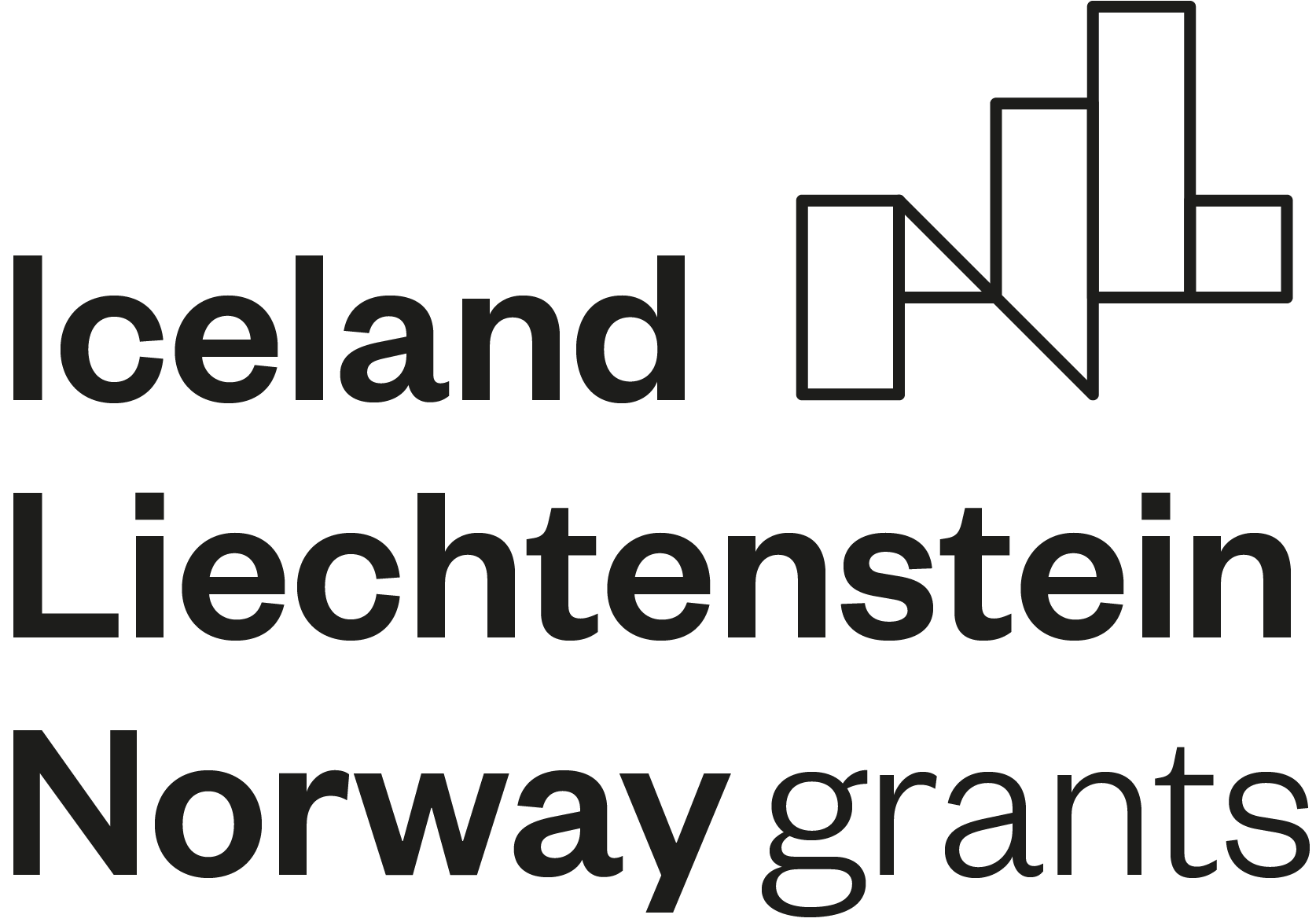 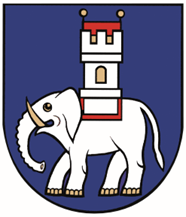 Generally, within the Rural Community Development field, community tends to mean a local identified community who lives in a certain place and who share, often, characteristics of deprivation, disenfranchisement or are otherwise discriminated against.

This is because the emphasis is on ‘development’ which implies being lower and needing to go higher, as it were.
And because ‘Rural’ communities are measured by the same rules as Cities.
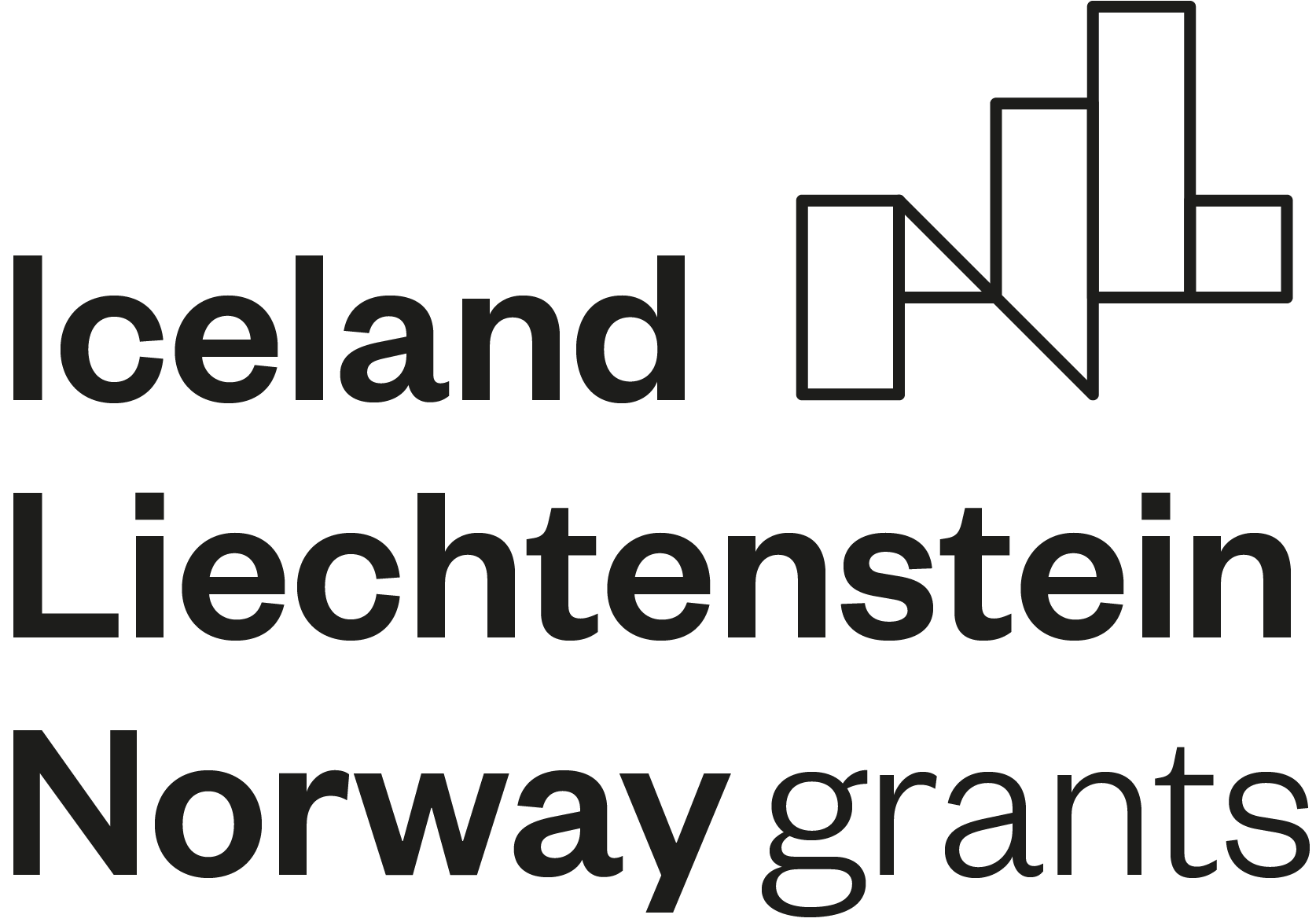 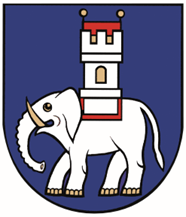 Development??
Development can apply to many different fields and aspects of human life
Development can be:
Economic
Cultural
Personal
Professional
Lifestyle
Health
Etc, etc, etc.
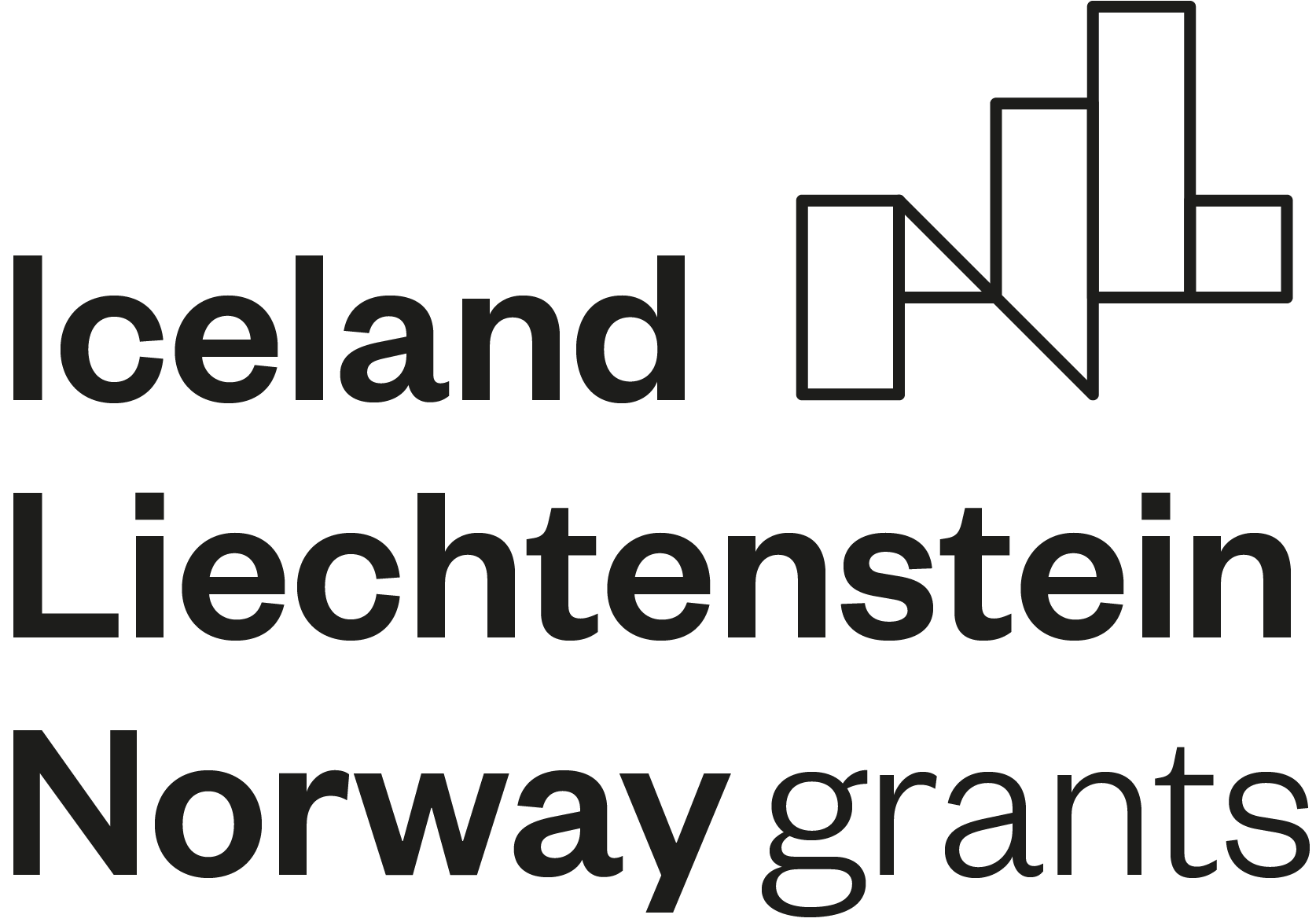 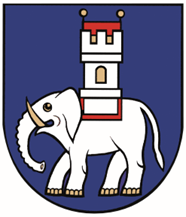 As it is applied to different aspects of life, Community Development also takes different forms, and employs different tools. These could include:

Education and learning
Economic development
Provision of public goods
Personal development
Development of community interactions – network building
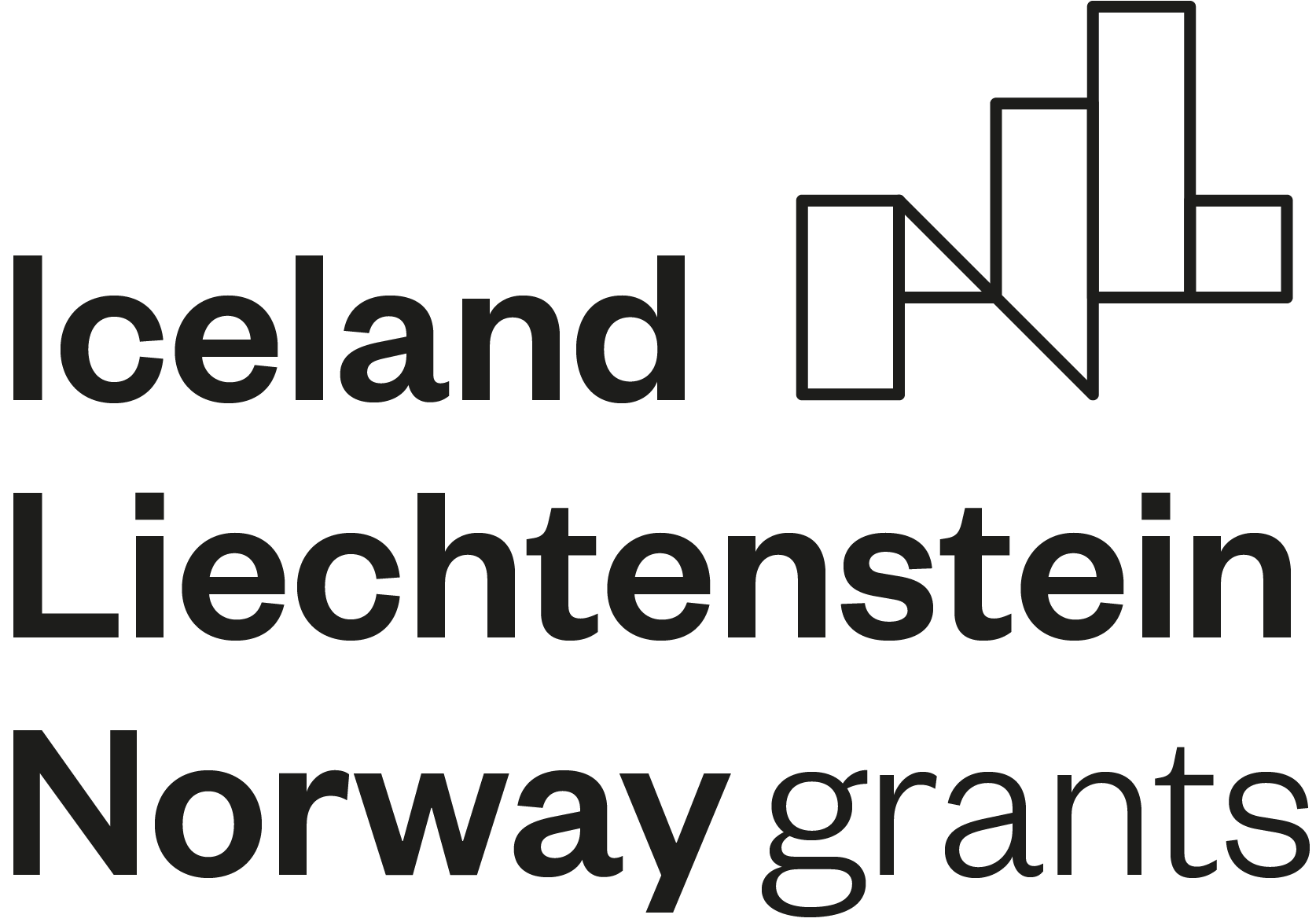 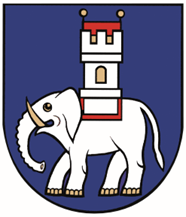 The public and the personal
Communities are made up of individual people
It is the actions of individuals that create community and community actions/standards/capacities/achievements
“The World changes one individual at a time”
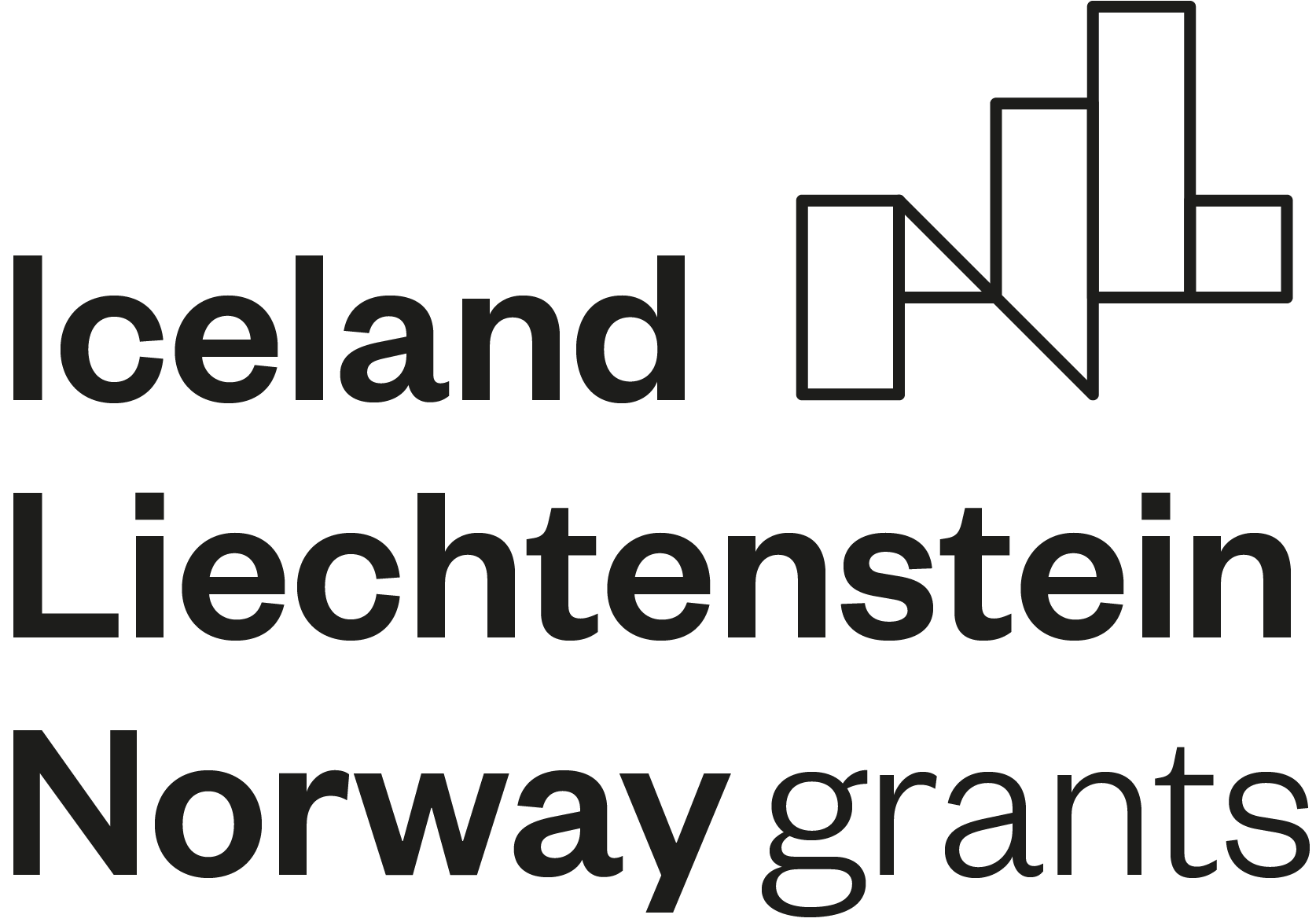 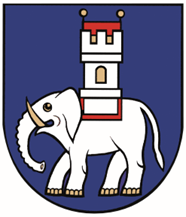 Discourse and meaning
This is where discourse and the making of meaning come in.
 We create identities and communities out of both the concrete actions of individuals and out of the messy stew of acts of representation which swirl around us.   
Thus we define ourselves and our communities – by what we are and by what we are not (or at least what we think we are and are not).
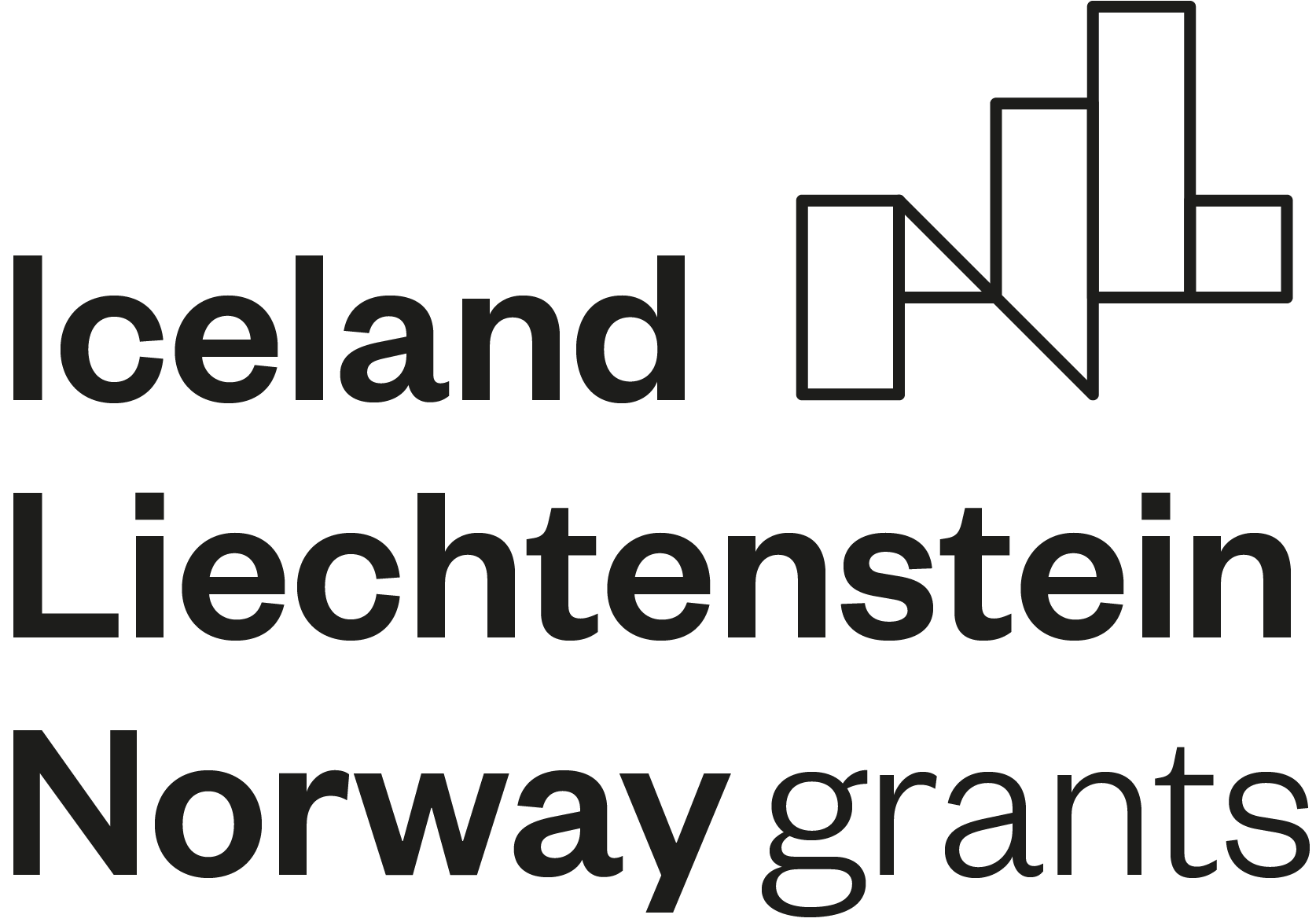 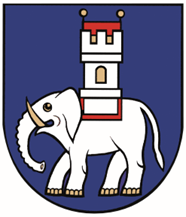 Because this universe of meanings is constantly changing, so too do the meanings and definitions we arrive at.

Thus, communities are constantly changing too.

Community is, therefore, not a static category.  Rather it is something we grab to understand but risk having that understanding slip through our fingers.

Community is a becoming, and only if we can grasp that, can we begin to understand the ways in which communities form, mutate, grow and morph.
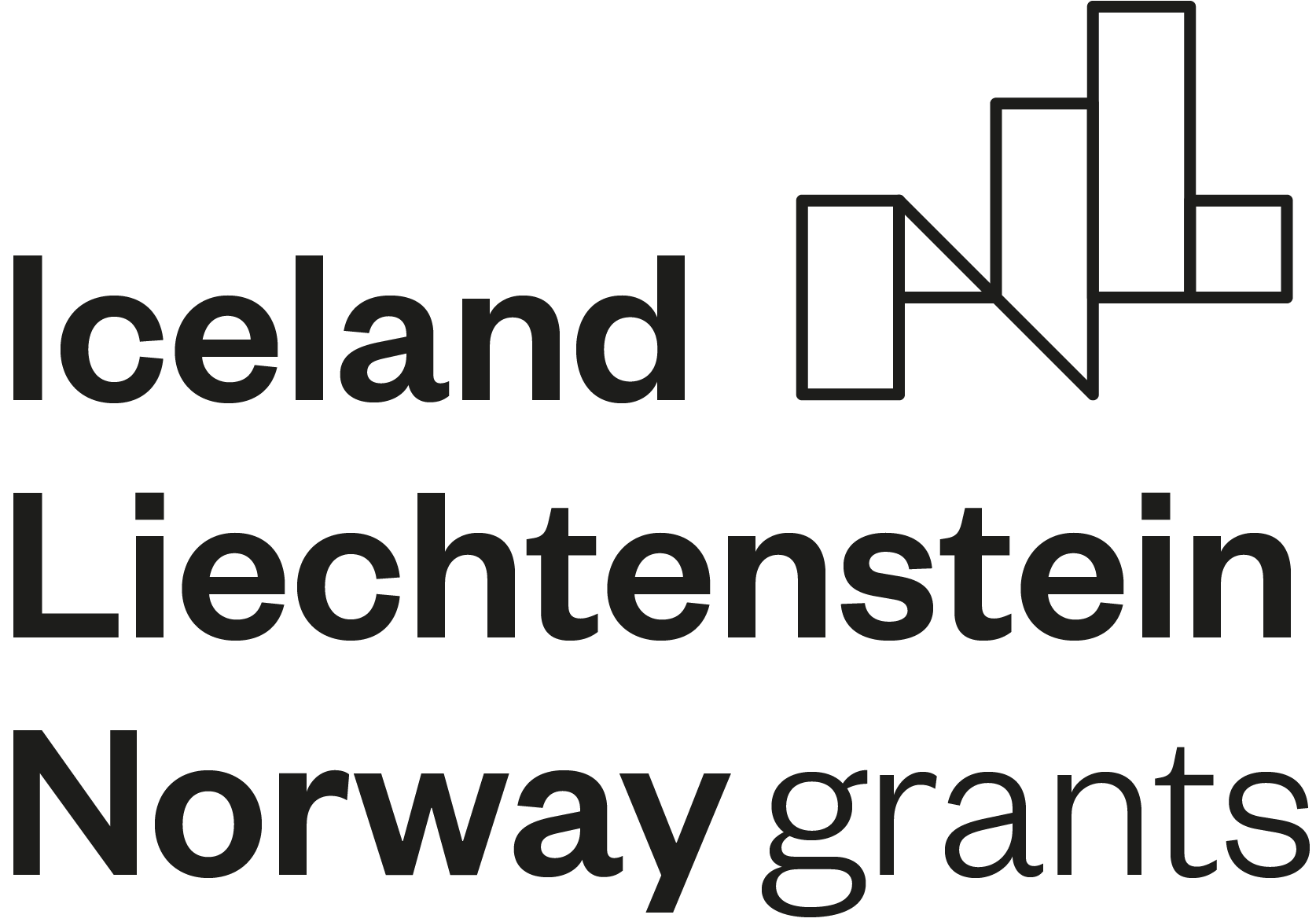 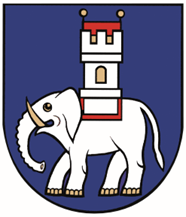 Community development?
What does this mean for our understanding of community development?

It explains the diversity of the field
It empowers us to find our own unique solutions to unique problems
Yet, it is always based upon people – to engage in community development involves developing people too.
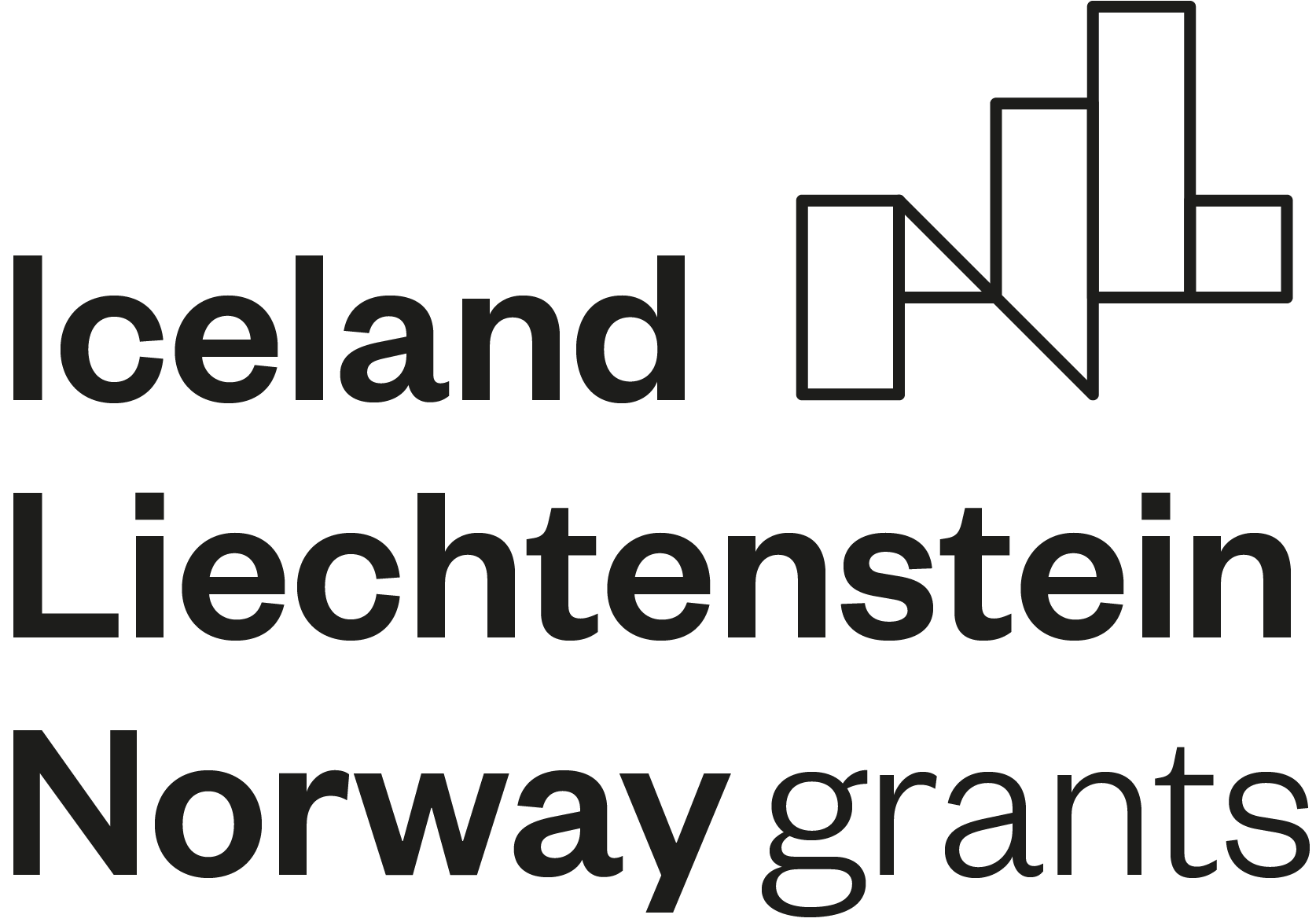 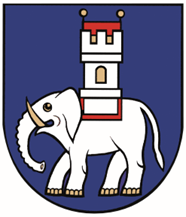 At HGUt we teach and research community development because we see it as the key to empowering people, to creating vital rural communities, and to supporting “our students to pursue their own dreams”
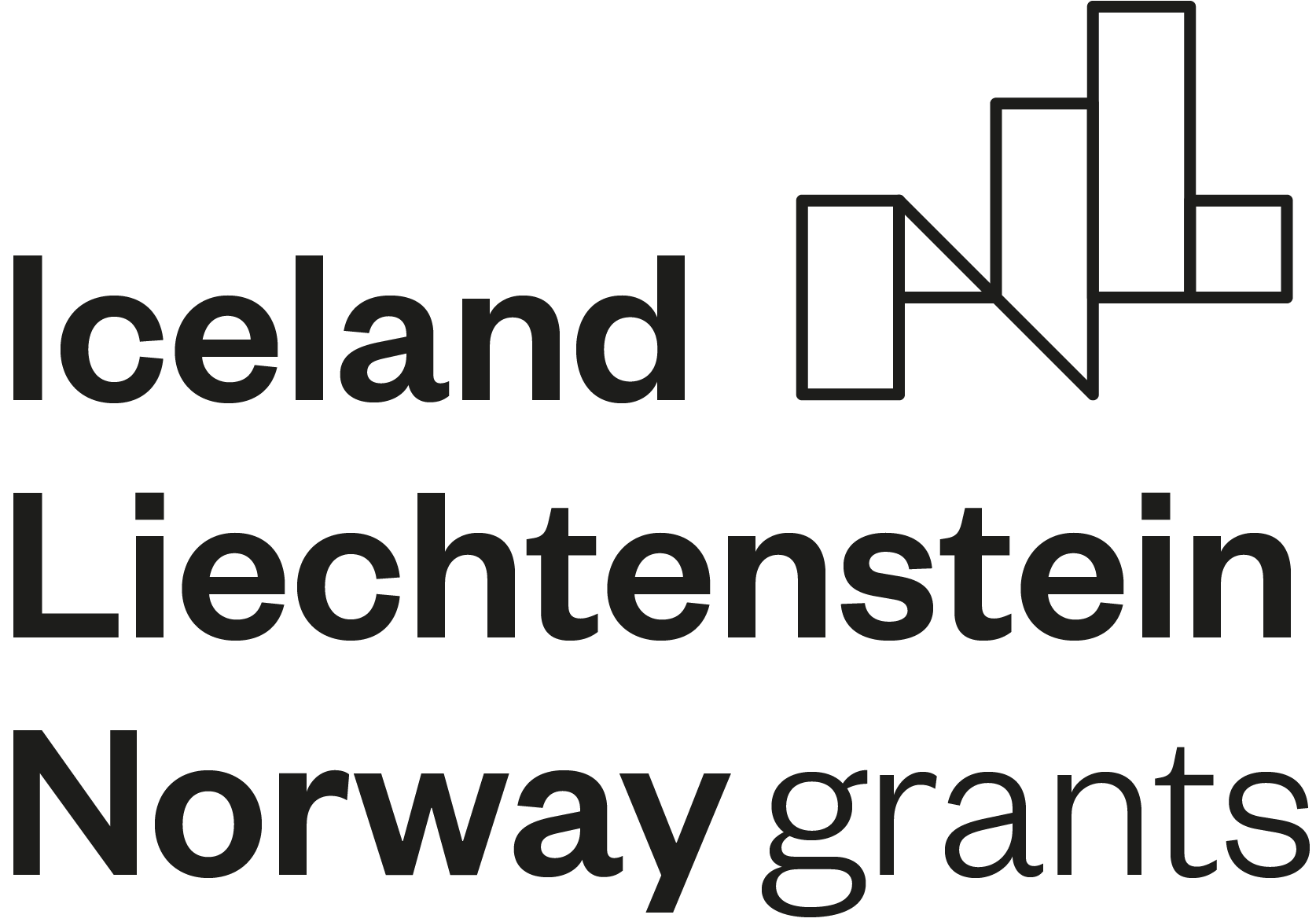 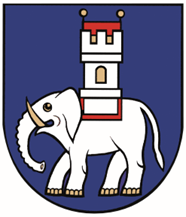